VTA Service Request (Beta Testing)
By: Matthew Menia
Contact us at Pansophy@jlab.org
Revised 5/9/2024
Purpose
Provide documentation to support multiple work center’s coordination, ensure accuracy, completeness, consistency, and validity of tests. 
Will provide documents with an expiration date. Each plan will be valid for a year following final approval.
Scope
Location
Test Plan Form (Based on SRFOPS-VTA-CAV-TSTP-R1-PO) 
Test Requirements Form (Based on SRFOPS-VTA-CAV-TSTR-R1-PO) 
Test Activation Form (Based on SRFOPS-VTA-CAV-TSTX-R1-PO) 
VTA Approval
Test Plan
Reviews hardware layout, relief valve verification, test stand instrumentation, VSA sensor templates, test schedule, test parameters, and additional measurements.
Test Request
Used to alert users an approved plan would like to test. Once approved can be scheduled with consideration to schedule, facility, availability, and division priorities.
Test Activation
Reviews test stand and serial numbers, provides documentation for any discrepancies, crane operations.
Documents post testing results and will send emails if neutron generation occurs.
Test Approval
Users will have the ability to view all queued plans. 
Multiple comment fields to track changes.
View approvers
Can approve and comment multiple plans at once.
Future Updates
Automated field completion.
Dynamic page display. (Fields will change depending on selections) 
Save current progress.
Copy previously approved forms.
Link to VTA travelers (will need to include <<NOTE>> in traveler)
Automated expiration emails.
Uploaded file preview in form.
Menu display to better utilize/organize features.
Image: Wireframe illustrating features menu.
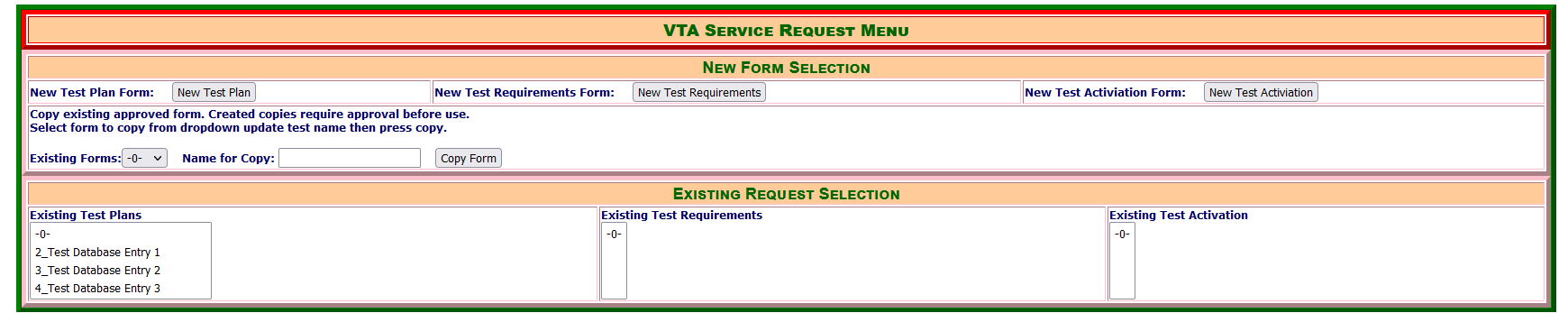 Thank You For Listening
Questions?
Additional questions or concerns can be directed to pansophy@jlab.org